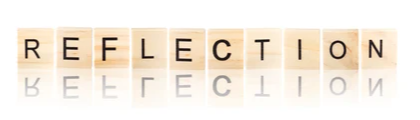 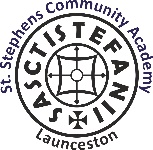 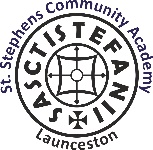 I look back on my learning and think about how I can improve. 
I always ask myself if this is the best I can do.
I consider the  thoughts and feelings of others.
I can talk about my progress.
I listen and learn from feedback.
I learn from my mistakes.
I stay calm and can learn from different experiences..
I can change my plans if need be.
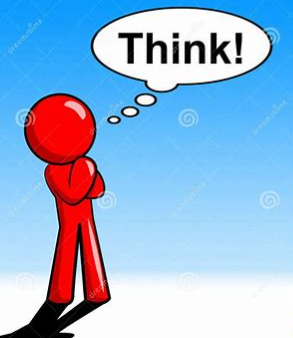 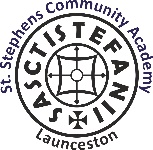 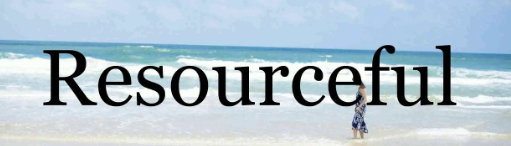 I am independent and look for solutions to my problems.
I know I can get out of the Learning Pit.
I use the resources around me to support my learning.
I ask good questions to help my learning.
I try to solve problems in different ways.
I think for myself.
I can be creative and use my imagination to help me.
I make links with other learning.
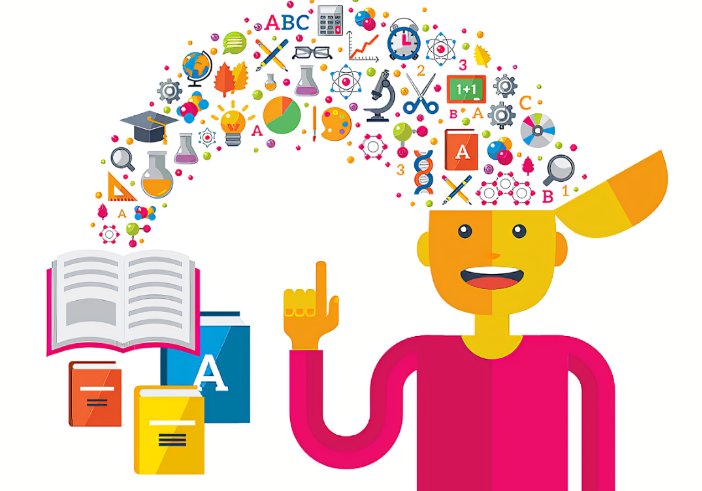 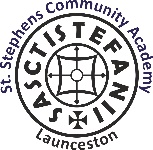 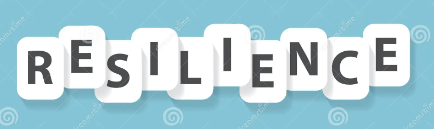 I believe in myself-when things are hard I work even harder.
I use mistakes as a learning opportunity.
I challenge myself because I don’t know how to do some  things ….YET!
I stick at it –I persevere , even when things get difficult.
I try, try and try again..
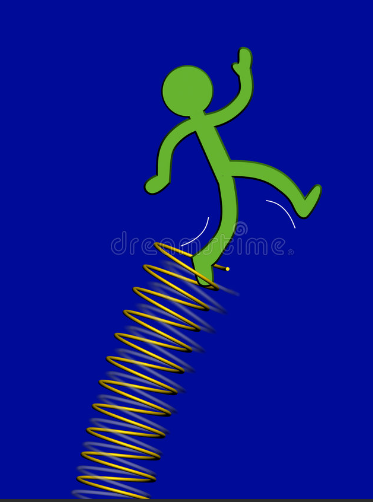 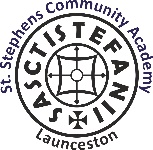 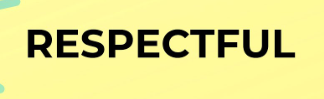 I have respect for myself  and other members of my school community.

I show that I am listening to adults  and support my classmates to learn.

I respect the learning resources so others can also use them.

I look after the school environment and keep it clean and tidy.

I show good manners ,avoid distractions and 
don’t interrupt my classmates learning.

I treat others the way I want to be treated.
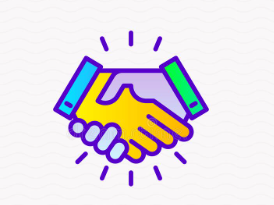